APARATO RESPIRATORIO
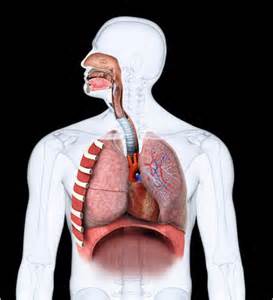 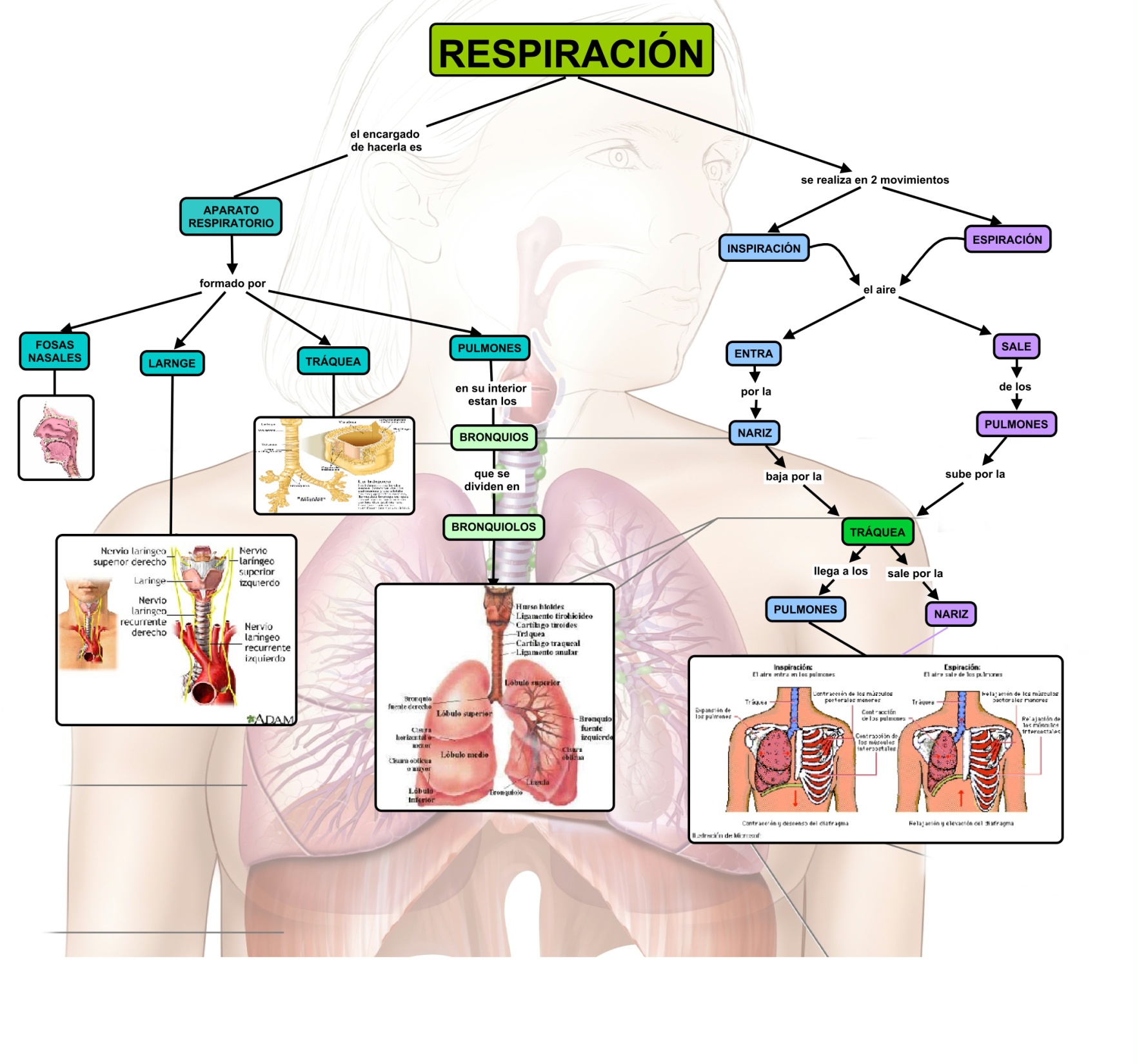 APARATO RESPIRATORIO
Aparato Respiratorio:

Es el encargado del intercambio de gases con el exterior:
Toma oxígeno del aire y lo cede al aparato circulatorio
Expulsa al medio el CO2 transportado por el aparato circulatorio.
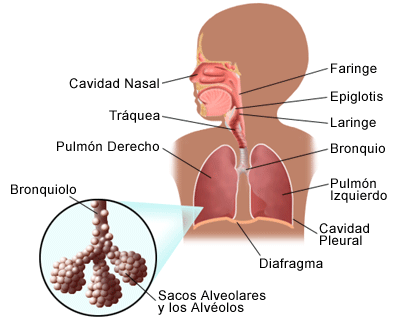 Anatomía del aparato respiratorio
Vías respiratorias
Fosas nasales
Faringe
Laringe
Tráquea
Bronquios
Bronquiolos
Alveolos
Pulmones
FOSAS NASALES
Contiene células nerviosas olfativas, células que captan los olores y limpian el aire.
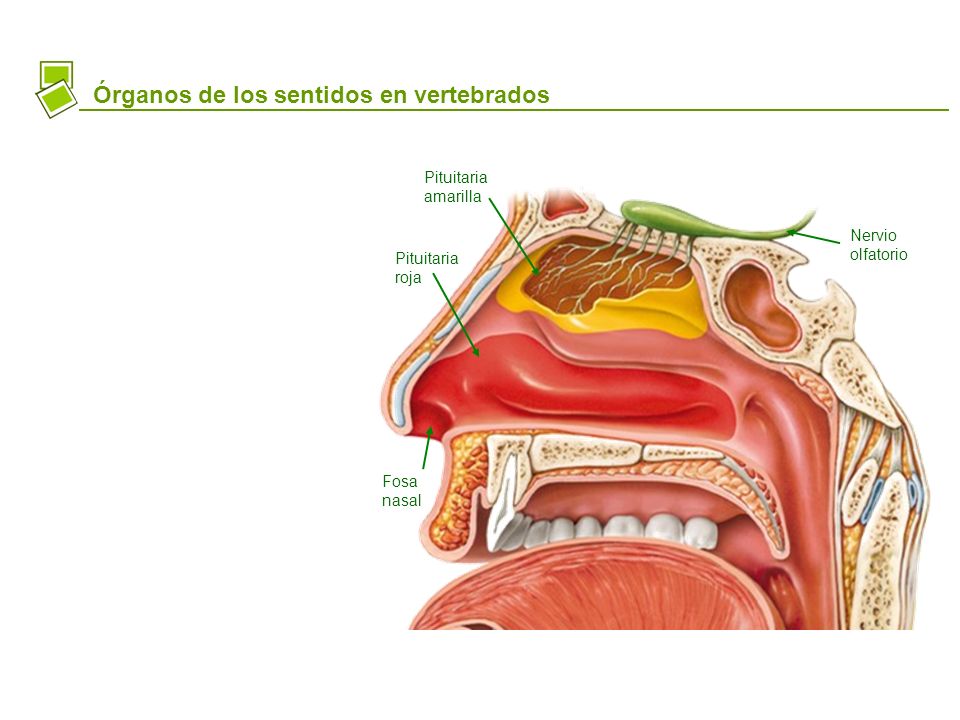 Mucosa que recubre la mayor parte de la cavidad mucosa que contiene células ciliadas y células productoras de moco.
RESPIRACIÓN
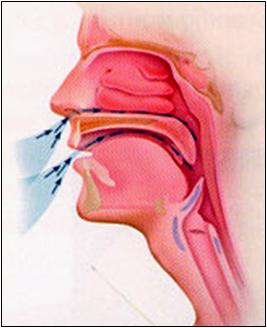 VÍAS RESPIRATORIAS ALTAS
Estructura con forma de tubo que conecta la nariz y la boca con la laringe y el esófago respectivamente.

Por ella pasan el aire y los alimentos
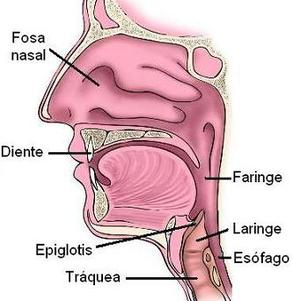 Órgano tubular que comunica la faringe con la tráquea.

Contiene las cuerdas vocales.
Apéndice cartilaginoso de la laringe que se cierra al tragar los alimentos y se abre al respirar. 

Impide que los alimentos ingeridos pasen accidentalmente por la tráquea
LA LARINGE
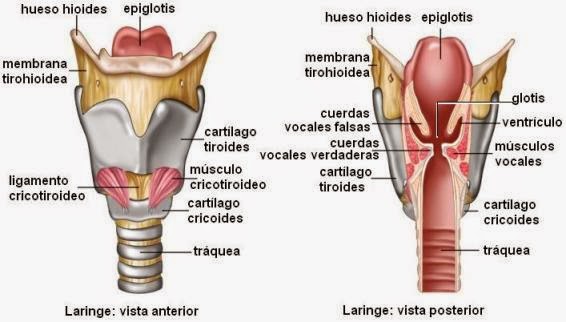 CUERDAS VOCALES
Las cuerdas vocales son la parte del aparato fonador directamente responsable de la producción de la voz. No tienen forma de cuerda, sino que se trata de una serie de repliegues o labios membranosos (repliegues vocales).
Hay 4 repliegues vocales: 
2 superiores (bandas ventriculares), que no participan en la articulación de la voz.[disfuncionales]
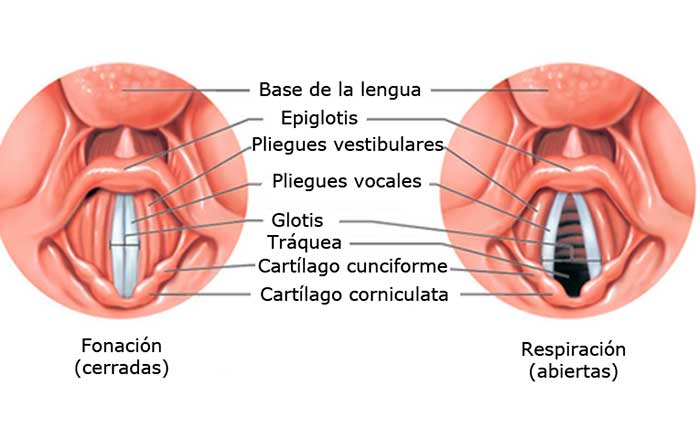 2 inferiores, las verdaderas cuerdas vocales, responsables de la producción de la voz.[funcionales]
CUERDAS VOCALES
Características de los repliegues vocales

Los dos repliegues inferiores son dos pequeños músculos elásticos, denominados clínicamente músculo(s) vocal(es): 
Si se abren y se recogen a los lados, el aire pasa libremente, sin hacer presión: respiramos. 
Si, por el contrario, se juntan, el aire choca contra ellas, produciendo el sonido que denominamos voz.
VÍAS RESPIRATORIAS INFERIORES
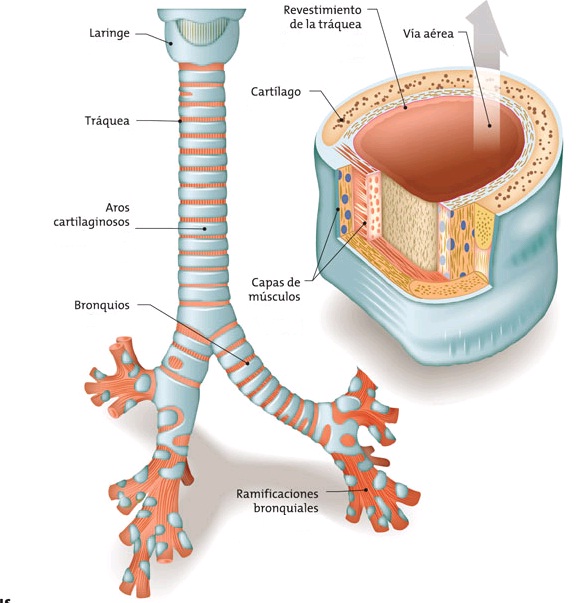 INTERCAMBIO DE GASES
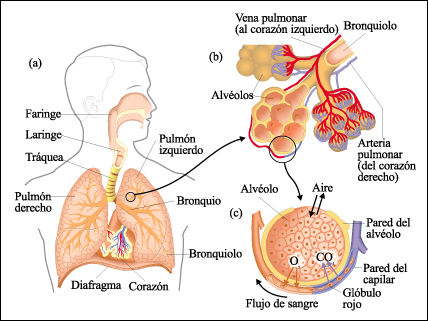 ENFERMEDADES DEL APARATO RESPIRATORIO
BRONQUIOLITIS
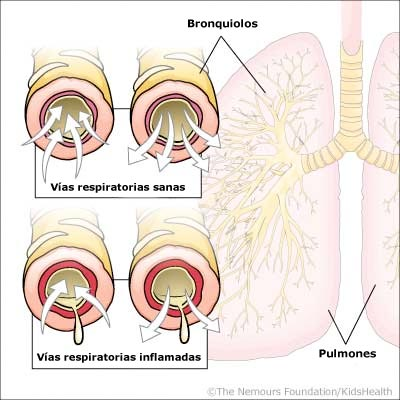 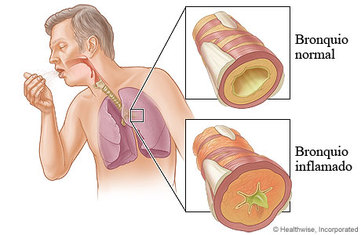 ENFERMEDADES DEL APARATO RESPIRATORIO
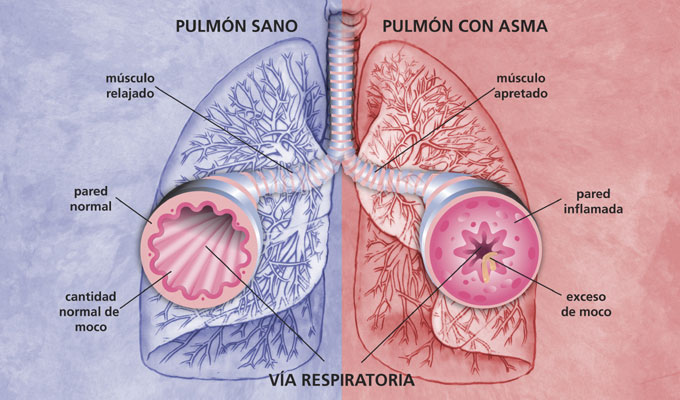 ENFERMEDADES DEL APARATO RESPIRATORIO
TABAQUISMO
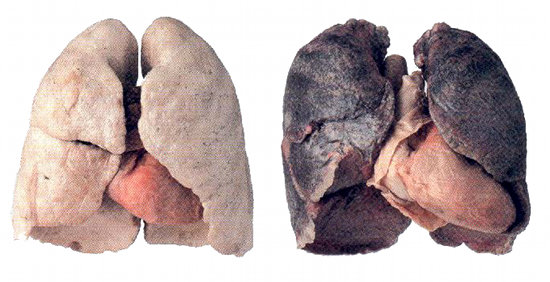